公司SWOT分析模板
LOGO
xiazaii
优势分析｜劣势分析｜机会分析｜威胁分析
目录 
CONTENT
单击此处添加标题
SOLUTIONS 
AND SUMMARY
单击此处添加标题
1
3
5
SOLUTIONS 
AND SUMMARY
2
4
单击此处添加标题
单击此处添加标题
SOLUTIONS 
AND SUMMARY
SOLUTIONS 
AND SUMMARY
单击此处添加标题
SOLUTIONS 
AND SUMMARY
延时符
单击此处添加标题
添加标题
THE BACKGROUND
添加标题
THE BACKGROUND
添加标题
THE BACKGROUND
添加标题
THE BACKGROUND
添加标题
THE SIGNIFICANCE
1
2
3
毕业论文，泛指专科毕业论文、本科毕业论文（学士学位毕业论文）、硕士研究生毕业论文（硕士学位论文）、博士研究生毕业论文（博士学位论文）等，即需要在学业完成前写作并提交的论文，是教学或科研活动的重要组成部分之一。
点击输入简要文字内容，文字内容需概括精炼，不用多余的文字修饰，言简意赅的说明分项内容……
研究
意义
毕业论文，泛指专科毕业论文、本科毕业论文（学士学位毕业论文）、硕士研究生毕业论文（硕士学位论文）、博士研究生毕业论文（博士学位论文）等，即需要在学业完成前写作并提交的论文，是教学或科研活动的重要组成部分之一。
毕业论文，泛指专科毕业论文、本科毕业论文（学士学位毕业论文）、硕士研究生毕业论文（硕士学位论文）、博士研究生毕业论文（博士学位论文）等，即需要在学业完成前写作并提交的论文，是教学或科研活动的重要组成部分之一。
延时符
单击此处添加标题
Related research
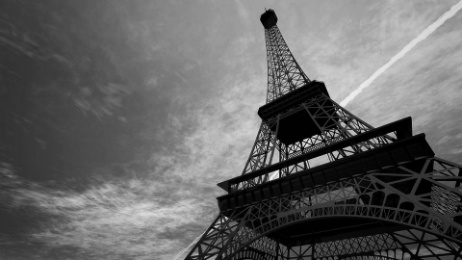 国内研究一：
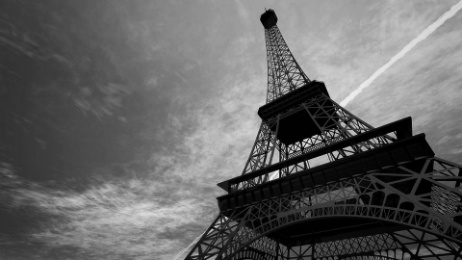 您的内容打在这里，或者通过复制您的文本后，在此框中选择粘贴，并选择只保留文字。您的内容打在这里，或者通过复制您的文本后，在此框中选择粘贴，并选择只保留文字。
国外研究一：
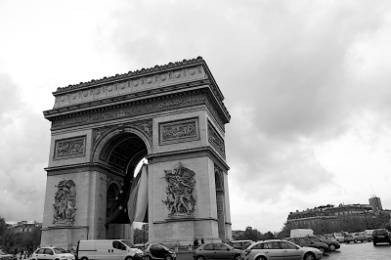 国内研究二：
您的内容打在这里，或者通过复制您的文本后，在此框中选择粘贴，并选择只保留文字。您的内容打在这里，或者通过复制您的文本后，在此框中选择粘贴，并选择只保留文字。
您的内容打在这里，或者通过复制您的文本后，在此框中选择粘贴，并选择只保留文字。您的内容打在这里，或者通过复制您的文本后，在此框中选择粘贴，并选择只保留文字。
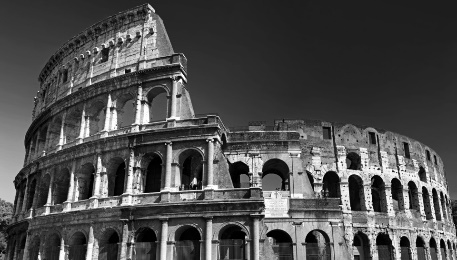 国内研究三：
您的内容打在这里，或者通过复制您的文本后，在此框中选择粘贴，并选择只保留文字。您的内容打在这里，或者通过复制您的文本后，在此框中选择粘贴，并选择只保留文字。
延时符
添加标题
RESEARCH REVIEW
在此添加标题
点击输入具体内容点击输入具体内容点击输入具体内容点击输入具体内容
在此添加标题
在此添加标题
在此添加标题
点击输入具体内容点击输入具体内容点击输入具体内容点击输入具体内容
点击输入具体内容点击输入具体内容点击输入具体内容点击输入具体内容
点击输入具体内容点击输入具体内容点击输入具体内容点击输入具体内容
在此添加标题
点击输入具体内容点击输入具体内容点击输入具体内容点击输入具体内容
在此添加标题
点击输入具体内容点击输入具体内容点击输入具体内容点击输入具体内容
在此添加标题
点击输入具体内容点击输入具体内容点击输入具体内容点击输入具体内容
延时符
添加标题
RESEARCH IDEAS
全国现状
毕业论文，泛指专科毕业论文、本科毕业论文（学士学位毕业论文）、硕士研究生毕业论文（硕士学位论文）、博士研究生毕业论文（博士学位论文）等，即需要在学业完成前写作并提交的论文，是教学或科研活动的重要组成部分之一。

字号请根据你的内容多少，及演示需要调整大小。
地区现状
毕业论文在进行编写的过程中，需要经过开题报告、论文编写、论文上交评定、论文答辩以及论文评分五个过程，其中开题报告是论文进行的最重要的一个过程，也是论文能否进行的一个重要指标。

字号请根据你的内容多少，及演示需要调整大小。
延时符
单击此处添加标题
添加标题
THE BACKGROUND
添加标题
THE BACKGROUND
添加标题
THE BACKGROUND
添加标题
THE BACKGROUND
添加标题
PRESENT SITUATION
04
02
03
01
在此添加标题
在此添加标题
在此添加标题
在此添加标题
点击输入具体内容点击输入具体内容点击输入具体内容点击输入具体内容
点击输入具体内容点击输入具体内容点击输入具体内容点击输入具体内容
点击输入具体内容点击输入具体内容点击输入具体内容点击输入具体内容
点击输入具体内容点击输入具体内容点击输入具体内容点击输入具体内容
延时符
添加标题
RESEARCH IDEAS
请您添加文字内容，内容详尽简要清晰足够表达标题，准确无误。添加文字内容，内容详尽简要清晰。请您添加文字内容，内容详尽简要清晰足够表达标题，准确无误。
01
点击添加标题文字
点击添加标题文字
04
02
03
点击添加标题文字
点击添加标题文字
点击添加标题文字
点击添加标题文字
点击添加标题文字
点击添加标题文字
点击添加标题文字
点击添加标题文字
延时符
添加标题
RESEARCH IDEAS
点击添加标题文字
点击添加标题文字
点击添加标题文字
点击添加标题文字
点击添加标题文字
点击添加标题文字
点击添加标题文字
点击添加标题文字
点击添加标题文字
点击添加标题文字
点击添加标题文字
点击添加标题文字
延时符
单击此处添加标题
添加标题
THE BACKGROUND
添加标题
THE BACKGROUND
添加标题
THE BACKGROUND
添加标题
THE BACKGROUND
添加标题
RESEARCH IDEAS
点击添加标题
点击添加标题
点击添加标题
01
03
05
点击添加标题文字添加
点击添加标题文字添加
点击添加标题文字添加
点击添加标题文字添加
点击添加标题文字添加
点击添加标题文字添加
点击添加标题
点击添加标题
02
04
点击添加标题文字添加
点击添加标题文字添加
点击添加标题文字添加
点击添加标题文字添加
延时符
添加标题
DATA
B
A
D
添加文字标题
添加文字内容，内容详尽简要清晰。
添加文字内容，内容详尽简要清晰。
B
C
添加文字标题
C
添加文字内容，内容详尽简要清晰。
添加文字内容，内容详尽简要清晰。
A
D
添加文字标题
添加文字内容，内容详尽简要清晰。
添加文字内容，内容详尽简要清晰。
添加文字标题
添加文字内容，内容详尽简要清晰。
添加文字内容，内容详尽简要清晰。
延时符
添加标题
DATA
75%
64%
53%
单击此处添加您的标题文字单击此处添加您的标题文字单击此处添加您的标题文字单击此处添加您的标题文字单击此处添加您的标题文字单击此处添加您的标题文字单击此处添加您
单击此处添加您的标题文字
单击此处添加您的标题文字
单击此处添加您的标题文字
添加标题
添加标题
388
257
179
172
延时符
添加标题
DATA
添加标题
单击此处添加您的标题文字单击此处添加您的标题文字单击此处添加您的标题文字单击此处添加您的标题
添加标题
39%
28%
单击此处添加您的标题文字单击此处添加您的标题文字单击此处添加您的标题文字单击此处添加您的标题
添加标题
单击此处添加您的标题文字单击此处添加您的标题文字单击此处添加您的标题文字单击此处添加您的标题
33%
延时符
单击此处添加标题
添加标题
THE BACKGROUND
添加标题
THE BACKGROUND
添加标题
THE BACKGROUND
添加标题
THE BACKGROUND
添加标题
DATA
A
添加文字标题
B
添加文字内容，内容详尽简要清晰。
E
添加文字标题
C
添加文字内容，内容详尽简要清晰。
TITLE
添加文字标题
D
添加文字内容，内容详尽简要清晰。
添加文字标题
添加文字内容，内容详尽简要清晰。
添加文字标题
添加文字内容，内容详尽简要清晰。
延时符
添加标题
DIFFICULTIES
在此添加标题
在此添加标题
在此添加标题
在此添加标题
在此添加标题
点击输入具体内容点击输入具体内容点击输入具体内容点击输入具体内容
点击输入具体内容点击输入具体内容点击输入具体内容点击输入具体内容
点击输入具体内容点击输入具体内容点击输入具体内容点击输入具体内容
点击输入具体内容点击输入具体内容点击输入具体内容点击输入具体内容
点击输入具体内容点击输入具体内容点击输入具体内容点击输入具体内容
YOUR TITLE HERE
延时符
添加标题
ANALYSIS
标题1
标题3
添加具体内容添加具体内容添加具体内容添加具体内容。
添加具体内容添加具体内容添加具体内容添加具体内容。
01
03
标题2
标题4
02
04
添加具体内容添加具体内容添加具体内容添加具体内容。
添加具体内容添加具体内容添加具体内容添加具体内容。
延时符
添加标题
ASSESSMENT
请您添加文字内容，内容详尽简要清晰足够表达标题，准确无误。添加文字内容，内容详尽简要清晰。请您添加
文字内容，内容详尽简要清晰足够表达标题，准确无误。添加文字内容，内容详尽简要清晰。请您添加文字内容
，内容详尽简要清晰足够表达标题，准确无误。添加文字内容，内容详尽简要清晰。
添加标题一
TITLE
添加标题三
添加标题二
添加标题五
添加标题四
延时符
单击此处添加标题
添加标题
THE BACKGROUND
添加标题
THE BACKGROUND
添加标题
THE BACKGROUND
添加标题
THE BACKGROUND
添加标题
ACHIEVEMENTS
02
04
点击添加文字
点击添加文字
点击添加文字
点击添加文字
01
03
点击添加文字
点击添加文字
点击添加文字
点击添加文字
延时符
添加标题
THE SOLUTION
点击输入具体内容点击输入具体内容点击输入具体内容点击输入具体内容
点击输入具体内容点击输入具体内容点击输入具体内容点击输入具体内容
在此添加标题
在此添加标题
01
02
04
03
在此添加标题
在此添加标题
点击输入具体内容点击输入具体内容点击输入具体内容点击输入具体内容
点击输入具体内容点击输入具体内容点击输入具体内容点击输入具体内容
标题
标题
标题
标题
延时符
添加标题
PROJECT EVALUATION
请您添加文字内容，内容详尽简要清晰足够表达标题，准确无误。添加文字内容，内容详尽简要清晰。请您添加
文字内容，内容详尽简要清晰足够表达标题，准确无误。添加文字内容，内容详尽简要清晰。请您添加文字内容
，内容详尽简要清晰足够表达标题，准确无误。添加文字内容，内容详尽简要清晰。
添加标题五
添加标题四
添加标题三
添加标题二
添加标题一
延时符
添加标题
REMEDIAL MEASURES
在此添加标题
在此添加标题
在此添加标题
在此添加标题
点击输入具体内容点击输入具体内容点击输入具体内容点击输入具体内容
点击输入具体内容点击输入具体内容点击输入具体内容点击输入具体内容
点击输入具体内容点击输入具体内容点击输入具体内容点击输入具体内容
点击输入具体内容点击输入具体内容点击输入具体内容点击输入具体内容
延时符
感谢您的下载观看
LOGO
xiazaii
优势分析｜劣势分析｜机会分析｜威胁分析
[Speaker Notes: 亮亮图文旗舰店https://liangliangtuwen.tmall.com]